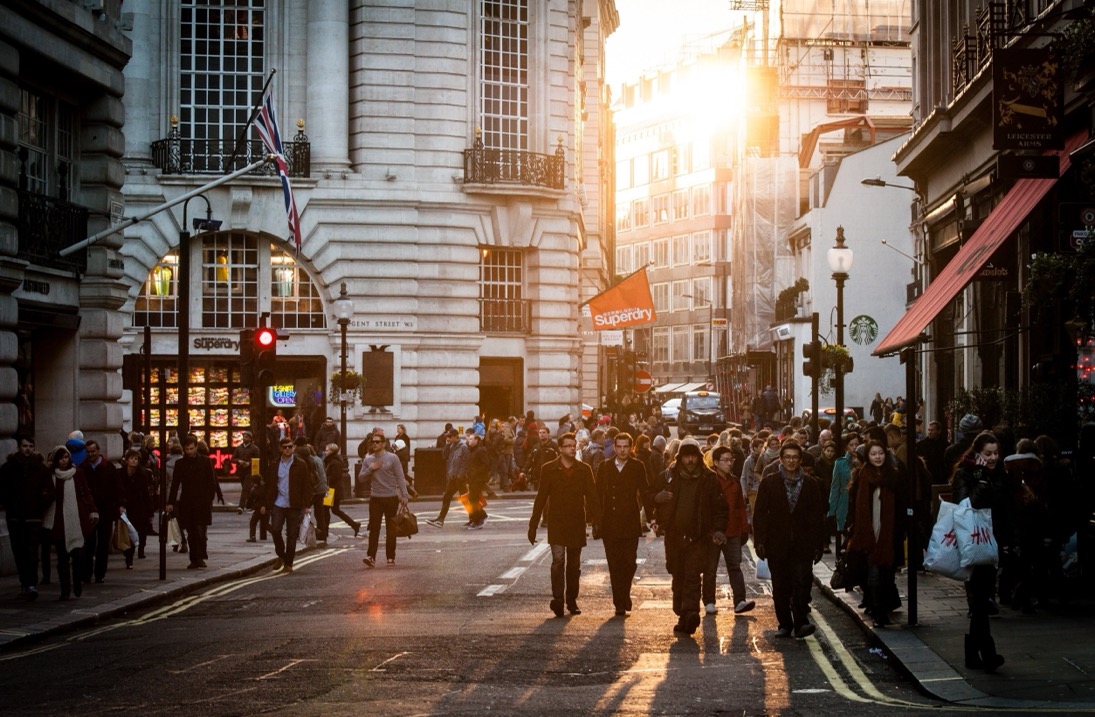 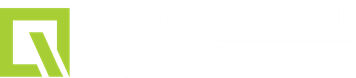 Anglický
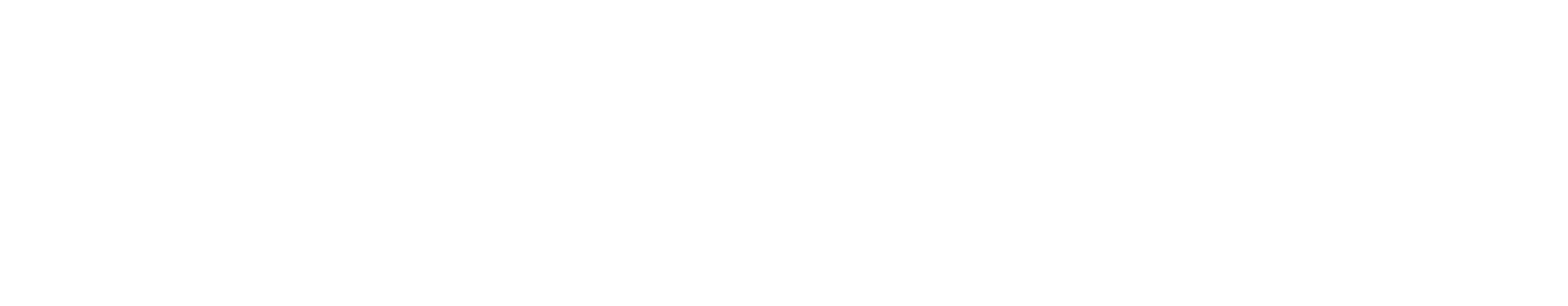 jazyk
Bc. Zuzana Slavíková
Souhrn minulé lekce
present perfect: simple vs. continuous










Which words in a sentence are stressed? Why?
1&2 Revise and Check: Student’s Book p. 22-23
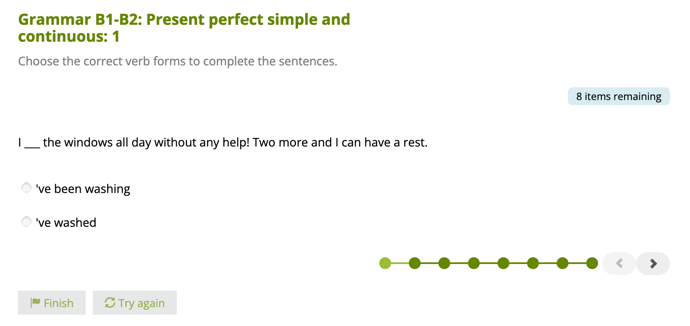 2
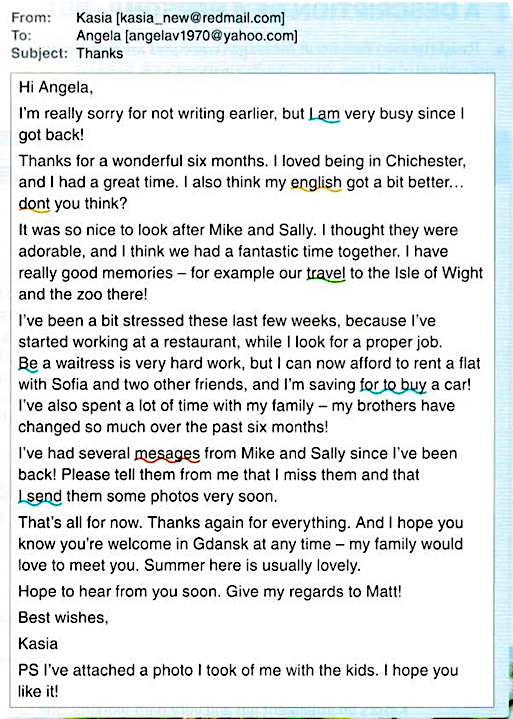 2B Writing: an informal e-mail
Student’s Book; p. 114
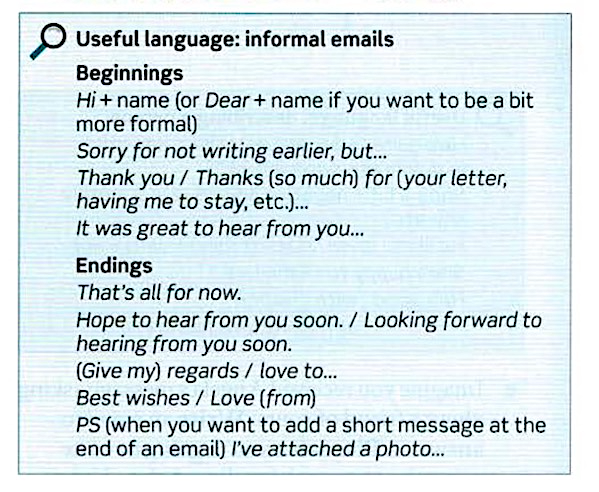 3
Dnešní lekce
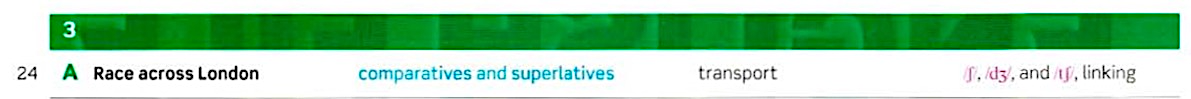 4
Obsah lekce
5
3A Grammar: comparatives
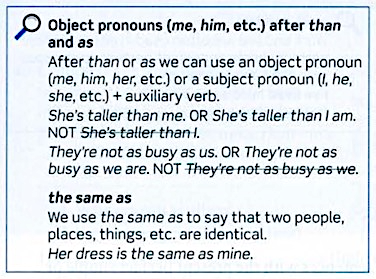 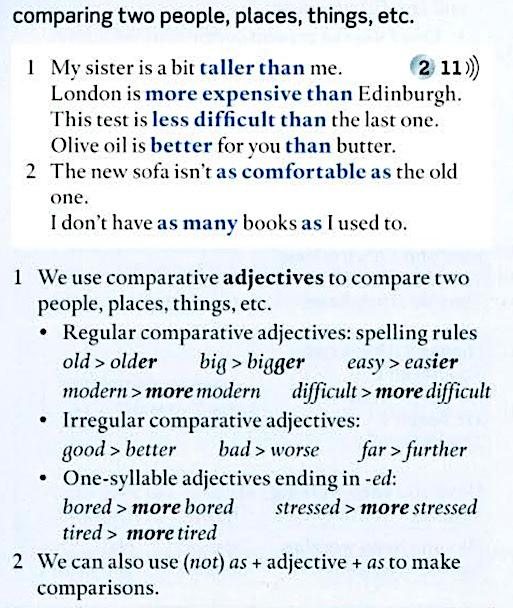 Student’s Book p. 136
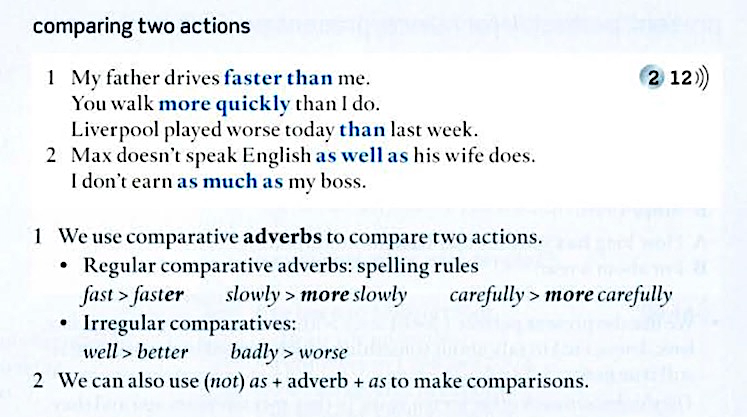 6
3A Grammar: superlatives
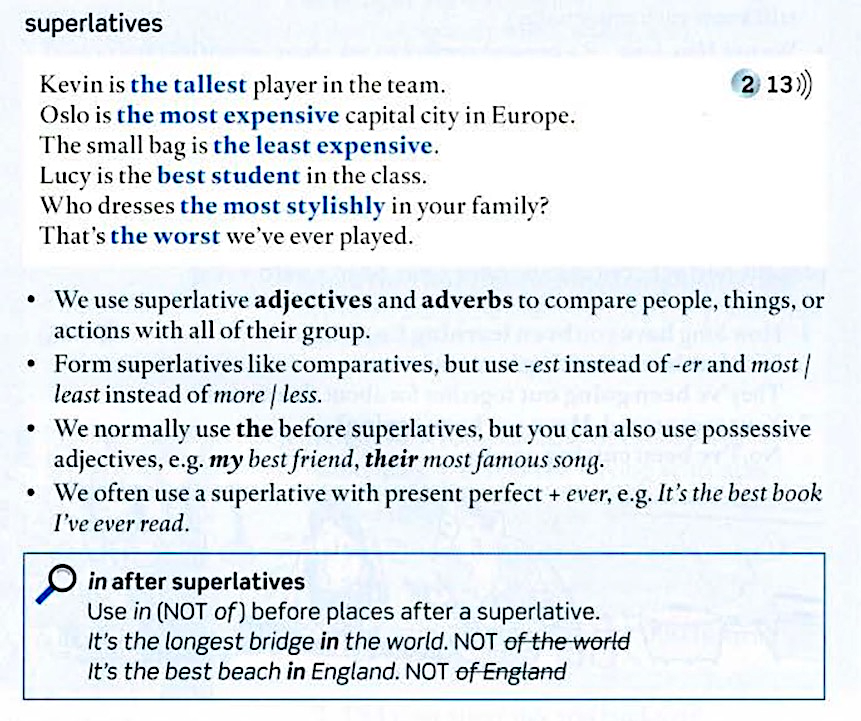 7
3A Grammar: pop quiz
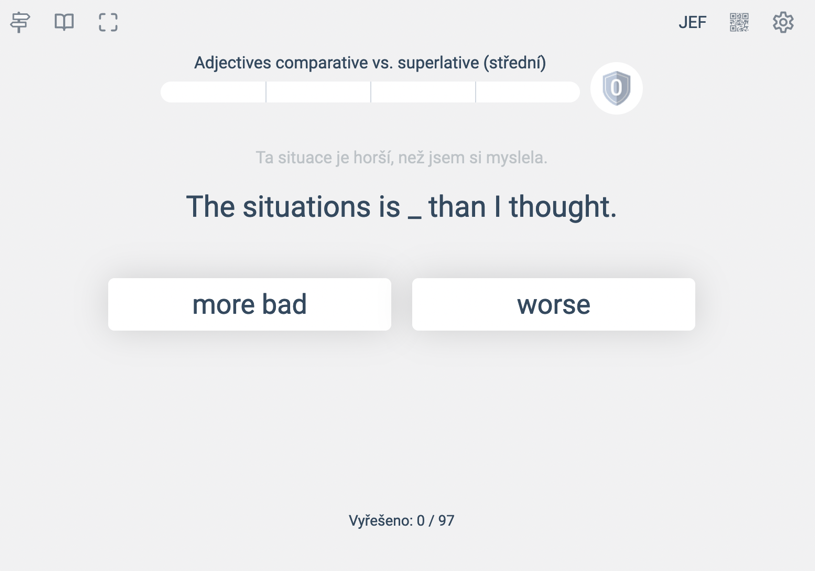 8
3A Pronunciation: linking
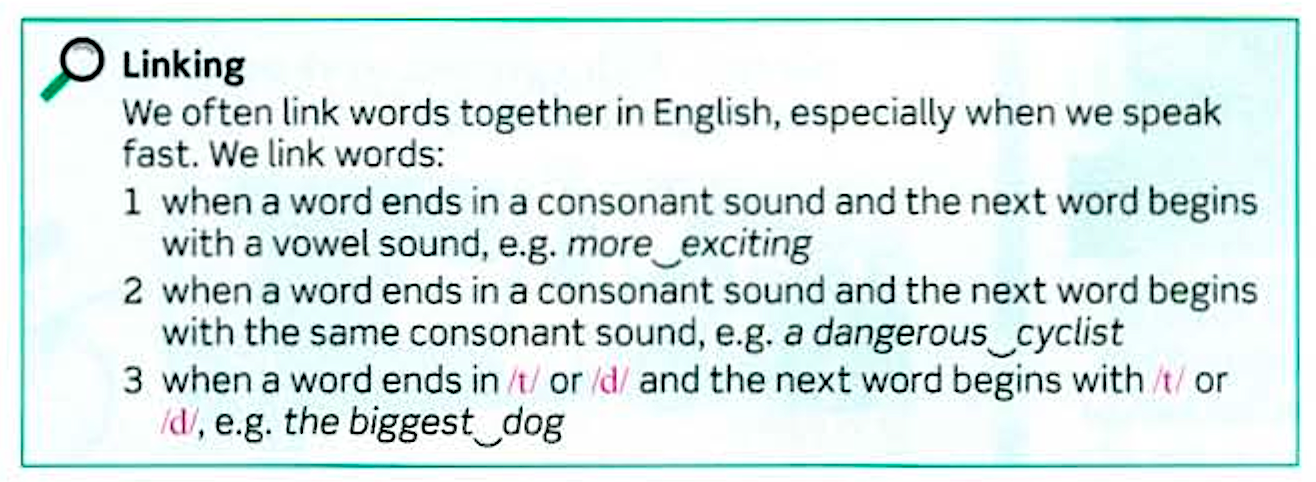 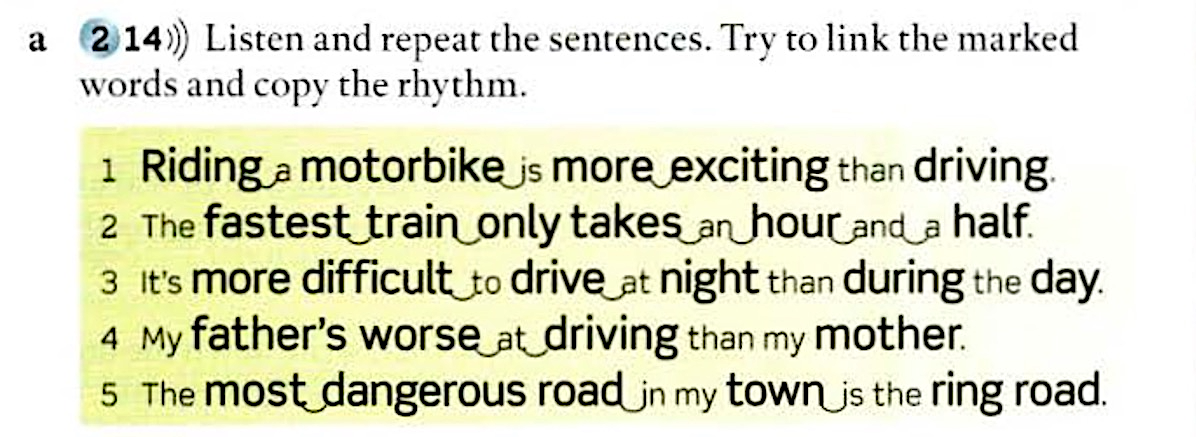 https://www.youtube.com/watch?v=iuh6_d_pBaE
9
3A Vocabulary: transport
Student’s Book p. 155
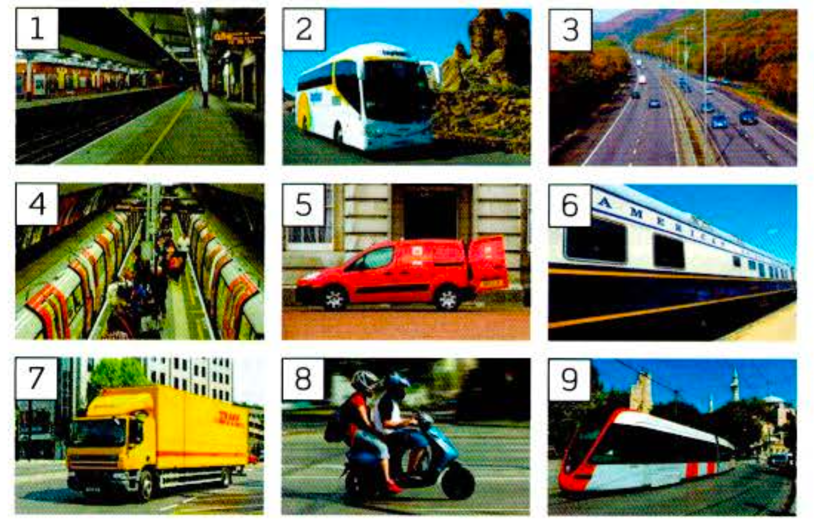 10
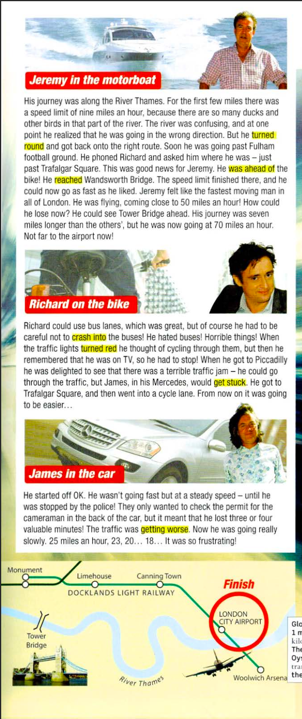 3A Reading
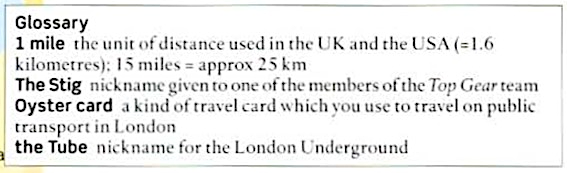 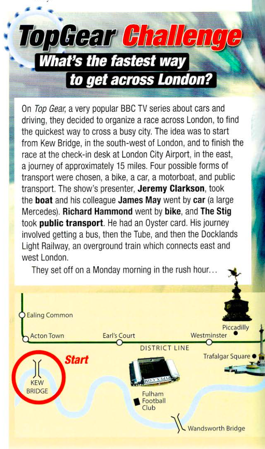 Student’s Book p. 24-25
11
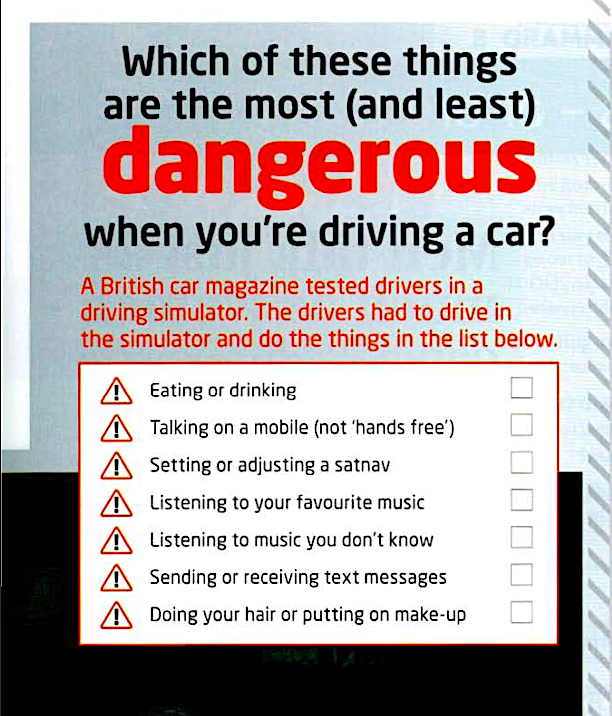 3A Listening
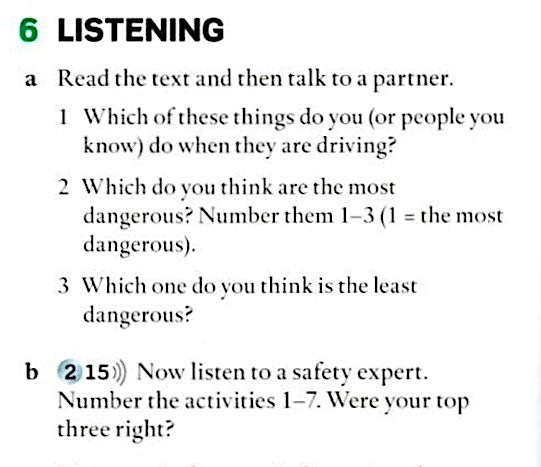 12
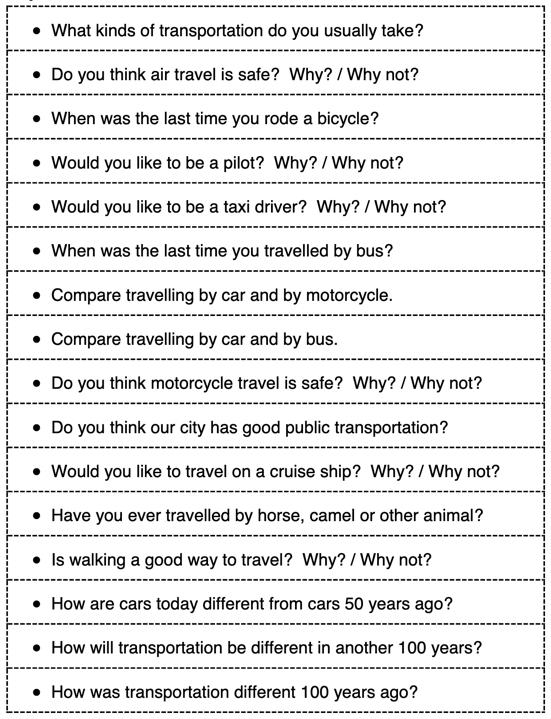 3A Speaking
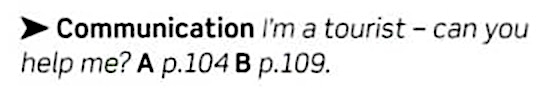 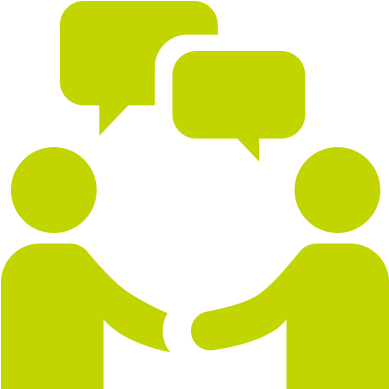 13